Presupuestación y movilización de recursos para la transformación digital
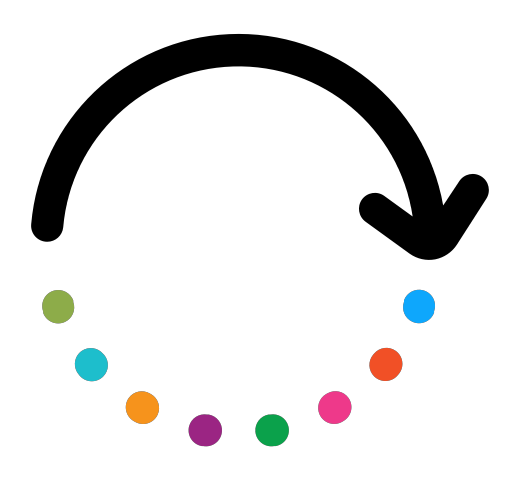 Socio: IHF asbl
Objetivos
Al final de este módulo podrás:
Resultado del aprendizaje 2
Evitar errores comunes al configurar un portfolio de TI
Resultado del aprendizaje 1
Conocer los conceptos básicos para configurar un portfolio de inversión en TI
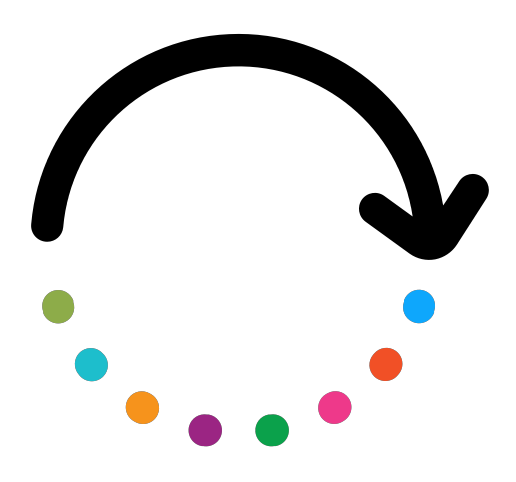 Resultado del aprendizaje 3
Conocer las buenas prácticas para la creación de una cartera de inversiones en TI
Resultado del aprendizaje 4
Conocer metodologías para la presupuestación
Índice de contenidos
1: Notas de introducción a las inversiones en TI para las organizaciones de educación y formación
2: El NO de las inversiones en TI
3: El SÍ de las inversiones en TI
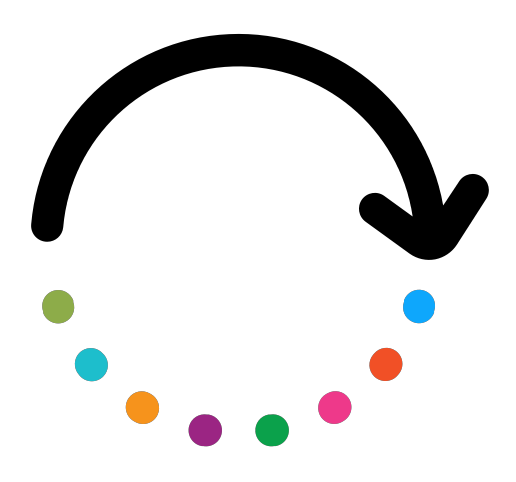 1.1 El descargo de responsabilidad
1.2 Un enfoque bidimensional
2.1 Interceptar malos hábitos
2.2 Tres errores comunes para reconocer y evitar
2.3 Señales de declive
2.4 Por qué la necesidad de una hoja de ruta
3.1 Comenzando desde un boceto
3.2 El ciclo de gestión de carteras de TI
3.3 Planificación
3.4 Planificación: cuatro alternativas viables para la presupuestación (pt.1)
3.5 Planificación: cuatro alternativas viables para la presupuestación (pt.2)
3.6 Gestión
3.7 Cambio
3.8 Readaptación
3.9 Testeo > Validación > Consolidación
3.10 Presupuesto maestro
3.11 La peculiaridad de la presupuestación informática para las organizaciones de educación y formación
Notas de introducción a las inversiones en TI para las organizaciones de educación y formación
1.1 El descargo de responsabilidad
Armonización de las tecnologías de la información y la educación
La digitalización del ecosistema de la educación y la formación implica, en primer lugar y ante todo, un enfoque «cultural» renovado del horizonte de oportunidades que ofrece la explotación de los medios informáticos para la educación y la formación.
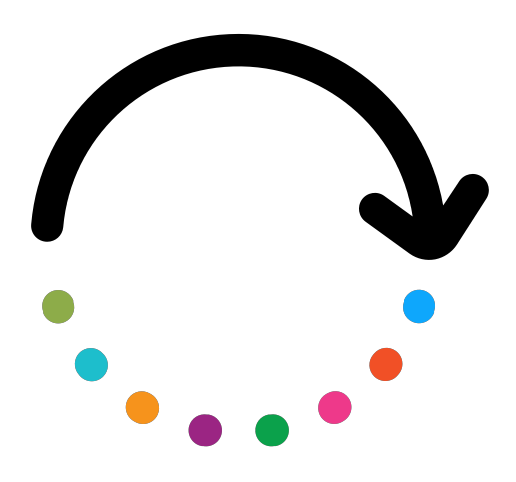 Creación de una cartera de inversiones
El abrazo de esta nueva cultura no viene de forma gratuita... los gerentes están llamados a enfrentar el desafío de la escalabilidad de las inversiones en TI para la educación y la formación:
Economías de escala 
Economías de experiencia
Notas de introducción a las inversiones en TI para las organizaciones de educación y formación
1.2 Un enfoque bidimensional
¿Por qué incluso molestarse con la digitalización?
Ajuste de la demanda más delgado, más claro y más rápido. Hasta sus elementos esenciales, la digitalización consiste en ser más estratégica y eficiente en la prestación de servicios y establecer una conexión directa con la cohorte de referencia abordada por la organización, y sus ETS y grupos de interés más relevantes.
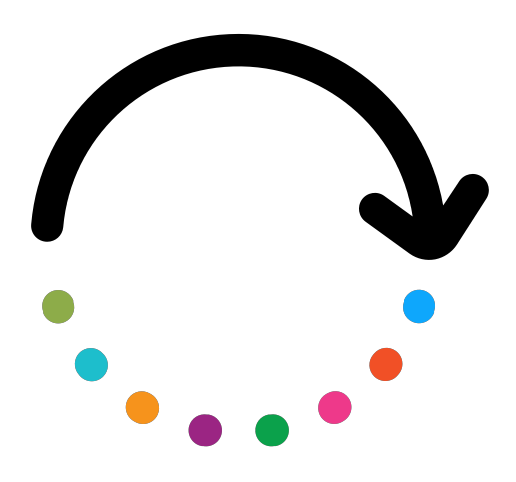 Una cartera de TI orientada a la organización y al alumno
Esto ayuda a la organización a ser mucho más práctico en la comprensión de lo que realmente podrían necesitar para transitar hacia nuevos paradigmas de TI de la educación y la formación y que son coherentes con el potencial de las organizaciones y el público potencialmente abordado por su oferta.
El NO de las inversiones en TI
2.1 Interceptar malos hábitos
Una planificación pobre y superficial está destinada a llevar al fracaso
La mayoría de las organizaciones que están embarcando este nuevo camino hacia la digitalización no se dan cuenta de lo «pedregosa» que será la hoja de ruta. La disponibilidad de capitales y recursos económicos es solo el comienzo: los cambios concretos ocurren cuando los gerentes saben cómo implementar lo anteriormente mencionado
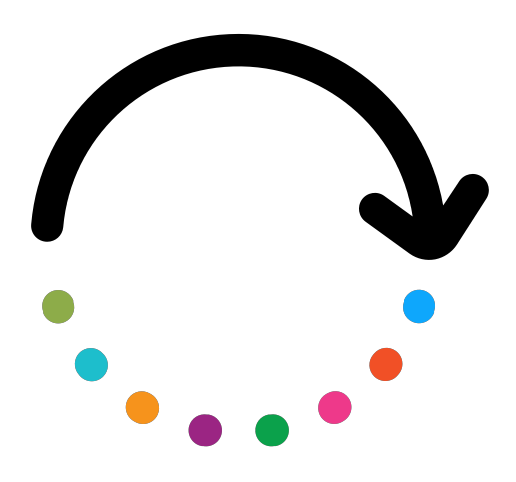 A largo plazo surgirán y consolidarán beneficios concretos
No tiene sentido elaborar estrategias sobre el compromiso de la organización con los nuevos modelos basados en TI de hacer las cosas si las primeras personas no están dispuestas a aceptar el hecho de que los resultados positivos se experimentarán a partir de cuando:
Finalmente se integra a nivel estructural 
Profesionales y profesores están equipados para valorar las soluciones de TI en consecuencia
El NO de las inversiones en TI
2.2 Tres errores comunes para reconocer y evitar
1. Un enfoque de “hacer llover”
El dinero se invierte en demasiadas cosas al mismo tiempo, con las expectativas falacias de que las cosas buenas sucederán independientemente, siendo el dinero visto como la meta, y no el recurso...
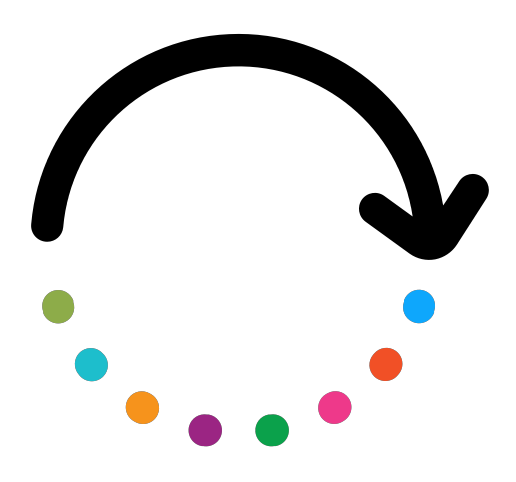 2. Priorizar la inversión donde realmente no se necesita
Es muy probable que una gran parte de los recursos puestos a disposición se asignen a infraestructura física y de software, ignorando o subestimando los esfuerzos que deben desplegarse para capacitar al capital humano.
3. Falta de una visión integral
El panorama competitivo de la digitalización es útil cuando la estrategia subyacente prioriza las áreas donde más se necesita, no solo a las personas más ruidosas...
El NO de las inversiones en TI
2.3 Señales de declive
Recogiendo las banderas rojas
La experiencia ha demostrado que hay algunos indicadores claros que deberían percibirse inmediatamente como mensaje de angustia. Una vez que estos comienzan a manifestarse, es importante que los gerentes intervengan, recopilen información de lo que está sucediendo y reaccionen en consecuencia.

Cuanto más se ignoran, más organizaciones se alejan del plan inicial.

El escenario típico es:
Entropía a través de la cadena de mando
Sobrecomplejidad de procesos relativamente sencillos y simplificados
Mala gobernanza y falta de responsabilidades (es decir, la tentación de confiar en un principio de laissez faire, o dejar que ocurra)
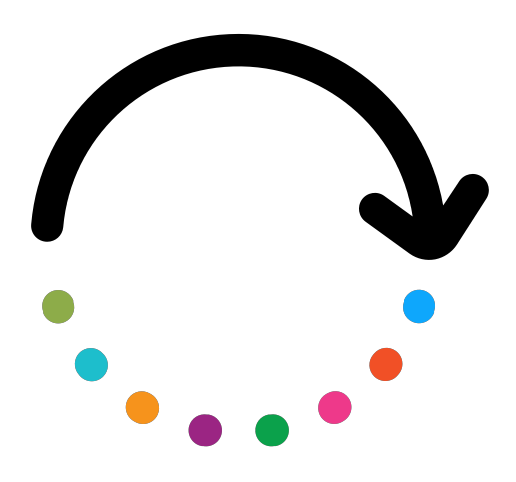 El NO de las inversiones en TI
2.4 Por qué la necesidad de una hoja de ruta
Configuración de las coordenadas
Asumiendo que la organización está dispuesta a comprometerse a largo plazo y apreciando el tiempo que toma valorizar el nuevo esqueleto de TI de los músculos de las iniciativas de educación y capacitación, sin una red concreta de parámetros que establezcan hitos de referencia, es muy probable que la organización pronto pierda el enfoque y el interés en lo que están haciendo, y por qué lo están haciendo...

Con una preparación inadecuada y aisladamente a grupos de interés importantes, cualquier inversión de tiempo y esfuerzos se percibirá muy probablemente como una carga más bien como una oportunidad concreta (es decir, pérdida en el efecto del mar), por no mencionar el riesgo de poner dinero en la placa sin ningún beneficio real.
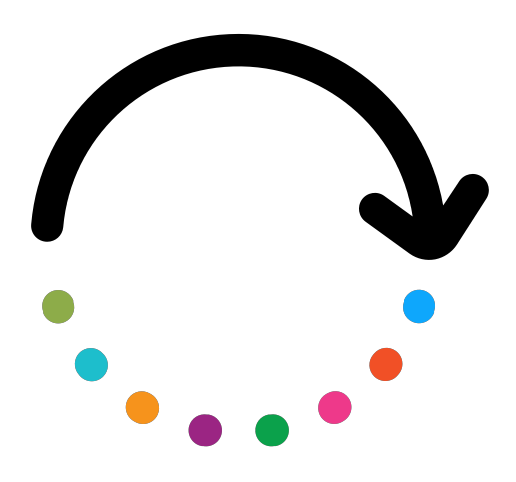 El SÍ de las inversiones en TI
3.1 Comenzando desde cero
TI y conciencia digital
La experiencia del sistema de formación y educación de la UE e internacional a lo largo de la pandemia demostró que la red LLL no está preparada para proporcionar una continuidad «organizacional» más allá de los paradigmas y modelos tradicionales y de statu quo.

Este hecho impone a los gerentes reconocer la dura realidad: la organización para la que trabajan, muy probablemente, no ha establecido una comprensión sólida, confiable y consolidada de lo que podrían hacer con las tecnologías digitales:
Tampoco en el sentido de TI para el despliegue de la oferta educativa,
...ni TI para racionalizar y escalar las buenas prácticas/cambio organizativo.
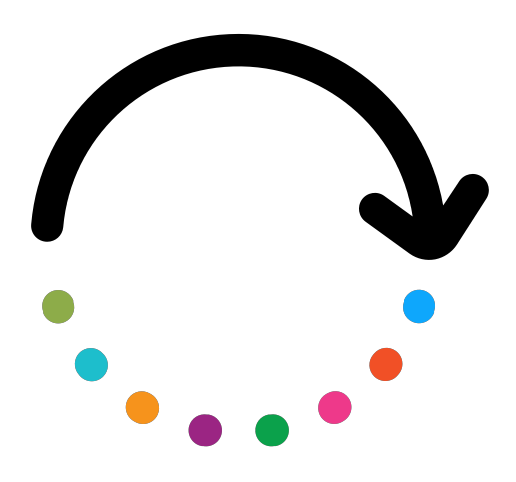 El SÍ de las inversiones en TI
3.2 El ciclo de gestión de carteras de TI
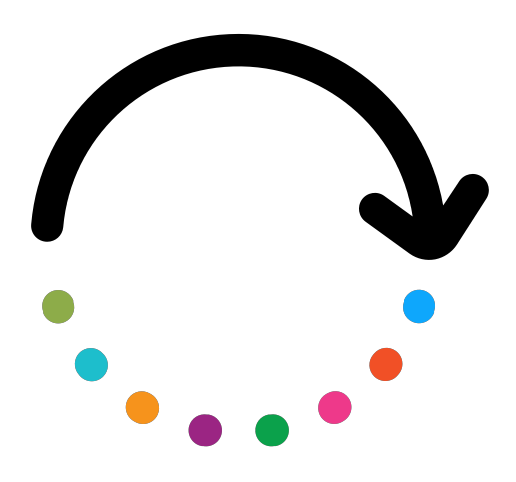 El SÍ de las inversiones en TI
3.3 Planificación
Respondiendo a la pregunta básica, ¿qué necesitamos?
En el caso de las instituciones/organizaciones de formación y educación, el tema debe mantenerse relativamente simple y racionalizado, ya que la mayoría de los elementos físicos y de software que podrían necesitar están disponibles en gran medida en Internet de forma gratuita.
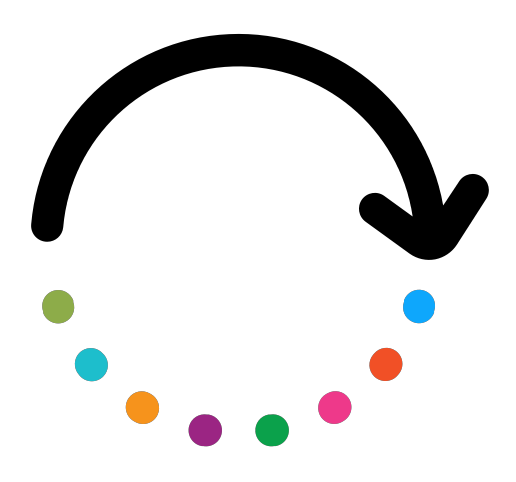 ...y por qué lo necesitamos?
Significado: ¿por qué nos comprometemos a nosotros mismos — y nuestros recursos — en primer lugar?

La respuesta que los gerentes darán a esta pregunta debería estar relacionada con:
¿Quién se beneficiará de ello? (es decir, estudiantes, profesores y la organización en su conjunto)
¿Cuál será un primer enfoque rentable para escalar la digitalización?
El SÍ de las inversiones en TI
3.4 Planificación: cuatro alternativas viables para la presupuestación (pt.1)
Grupo de metodologías aplicadas a la presupuestación 

ANALÓGICO	evaluación comparativa de experiencias pasadas (y similares), si está disponible

PARAMÉTRICOS	los datos históricos se recalculan sobre la base de la 		circunstancias y contextualizadas en consecuencia

DESCENDENTE	a partir de la gran cantidad, distribuir el presupuesto en cada 		categoría de costes (software vs hardware)

ASCENDENTE	a partir del presupuesto asignado a cada categoría de costes, generar el 		presupuesto general sumando las voces
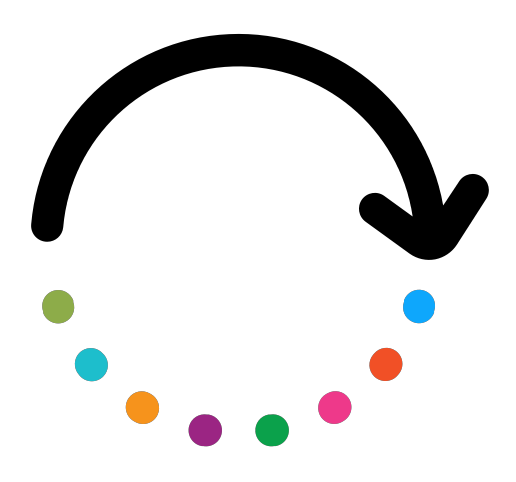 El SÍ de las inversiones en TI
3.5 Planificación: cuatro alternativas viables para la presupuestación (pt.2)
Analógico	

Muy fiable, pero implica la existencia de datos y referencias que podrían no estar completamente disponibles/fáciles de acceder. 

Es mejor evitar en caso de que no se puedan recopilar fácilmente datos de este tipo, o se puede demostrar que son verdaderos y se basan en la experiencia.
Paramétricos

Incluso más confiable que el analógico pero muy complejo de manejar. 

Es mejor evitar el modelo paramétrico incluso en el caso de que los datos históricos estén disponibles, pero no hay claridad en el proceso que conduce a su optimización y actualización.
Descendente

Muy fiable y también seguro. Implica la disponibilidad de una gran suma que luego se distribuye entre diferentes categorías de costos (es decir, personal, energía, etc.).

Los gerentes son relativamente libres de asignar el presupuesto de TI, ya que mejor ven que se ajustan a sus necesidades, pero tienen restricciones estrictas.
Ascendente

Muy fiable y capaz de asegurar amplios márgenes de maniobra.

La parte difícil es que los gerentes podrían sobreestimar el presupuesto general que tienen disponible para el proceso, y se encuentran en una etapa posterior para volver a discutir la propuesta.
El SÍ de las inversiones en TI
3.6 Gestión
Si el hardware y el software son relativamente fáciles de obtener comparando y comparando la oferta disponible en el mercado, el factor humano se destaca como la verdadera variable discriminante en el ciclo de gestión.

Una gran parte de los recursos económicos asignados a la presupuestación de TI debería tener en cuenta lo que las organizaciones necesitan desde el punto de vista de la educación y la capacitación para que el hardware y el software funcionen.
Recursos
Los recursos pueden ir a cualquier lugar desde:
Hardware
Software
Capital humano
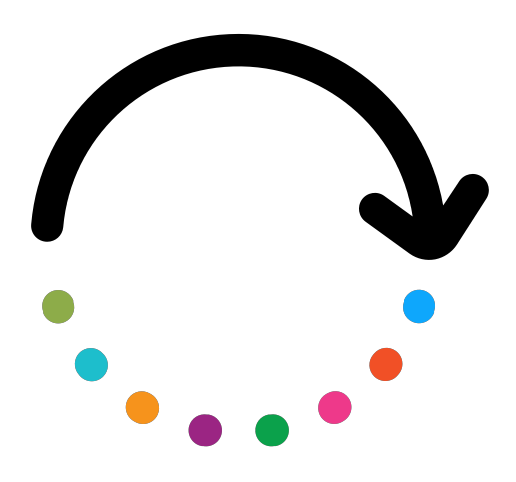 Flujo de información
El proceso de gestión generará definitivamente piezas de información que se derivan de la realización de procesos informáticos recientemente implementados. Esta información es crucial para informar la fiabilidad y la eficacia de lo que actualmente está en vigor, o si los recursos económicos desplegados son solo una «esponja presupuestaria» de desencadenantes concretos del desarrollo.
El SÍ de las inversiones en TI
3.7 Cambio
El impacto del cambio
Una conciencia sistémica de cómo la organización y las personas están reaccionando al proceso dejará a los gerentes con una mejor visión de cómo: 
acelerar el proceso y escalar de manera más eficiente
minimizar los riesgos y los conflictos
estrategia de hitos aún más impactantes
centrarse en qué área de interés carece de la atención adecuada
evitar la desconexión entre la visión de la organización para el camino de la digitalización y su percepción de base
asignar recursos de manera más estratégica 
consolidar y capitalizar las buenas prácticas
identificar lecciones: aprendizaje y flujo del sistema en el que intervenir
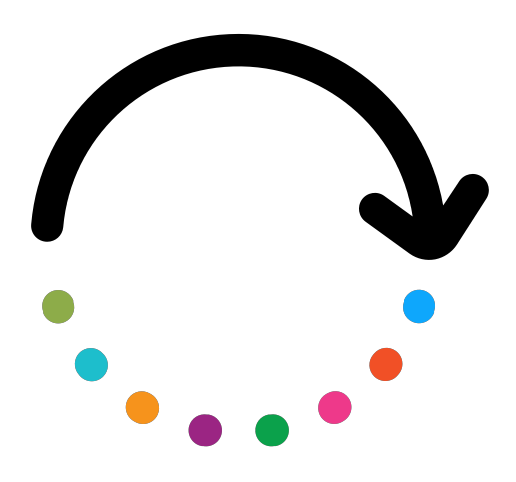 El SÍ de las inversiones en TI
3.8 Readaptación
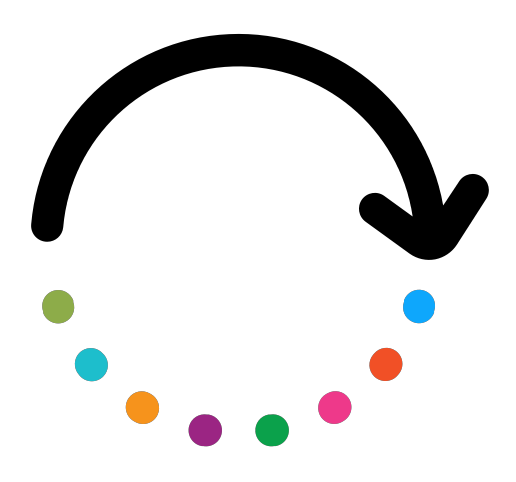 El SÍ de las inversiones en TI
3.9 Testeo → Validación → Consolidación
Un sistema de retroalimentación-bucle para la calidad (pt.1)
Las organizaciones y gerentes no tendrán una evaluación «definitiva» sobre la fiabilidad del proceso actualmente en acción hasta que no reciban comentarios basados en la experiencia de: 
Estudiantes, con respecto a la impresión que tienen y se manifiestan hacia su experiencia de aprendizaje
Profesores y profesionales, sobre la impresión que tienen y manifiestan hacia su experiencia educativa

Es esencial que la organización establezca un sistema de retroalimentación que informe los resultados de las vías recientemente adoptadas y cómo la experiencia de los usuarios concretos se ve afectada por ella.
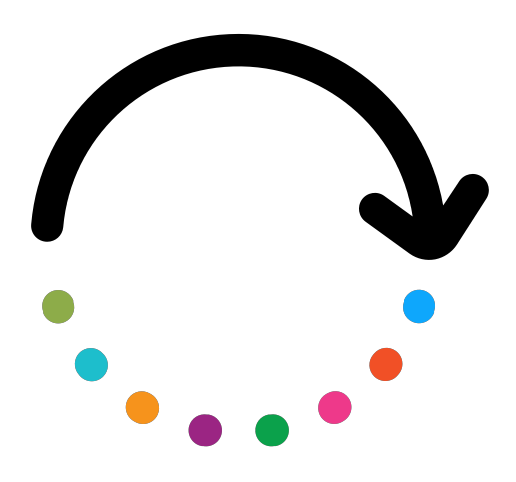 El SÍ de las inversiones en TI
3.9 Testeo → Validación → Consolidación
Un sistema de retroalimentación-bucle para la calidad (pt.2)
Debería crearse un mecanismo como tal teniendo en cuenta las dos características siguientes:
Sistema de retroalimentación a medida, configurado con KPI cuantitativos (es decir, calificar su satisfacción de X a Z) y parámetros cualitativos de evaluación (es decir, dificultades para manejar el contenido educativo y los recursos puestos a disposición por la organización), dirigido tanto a estudiantes como a profesores
Modelo de toma de decisiones centrado en las buenas prácticas a medida que apoya a la organización en la comprensión con bajos esfuerzos que los cambios/intervenciones son más adecuados para progresar y desarrollar
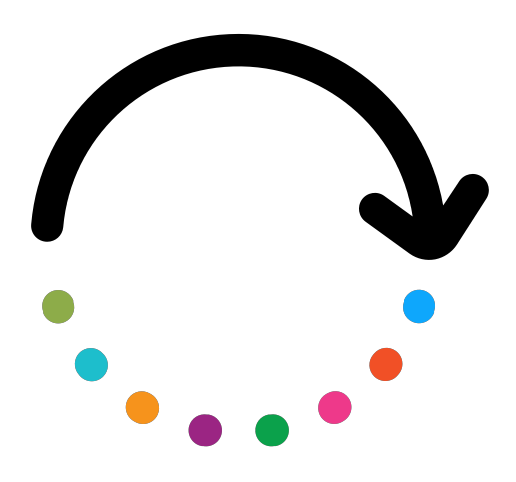 El SÍ de las inversiones en TI
3.10 Presupuesto maestro
Presupuestación tradicional 
Las empresas de producción y servicios formulan su presupuesto teniendo en cuenta: 
Flujos económicos esperados (beneficios)
Flujos financieros previstos (ROI, rendimiento de las inversiones)
En su visualización más intuitiva, el presupuesto se traduce típicamente en un flujo de 3 pasos:
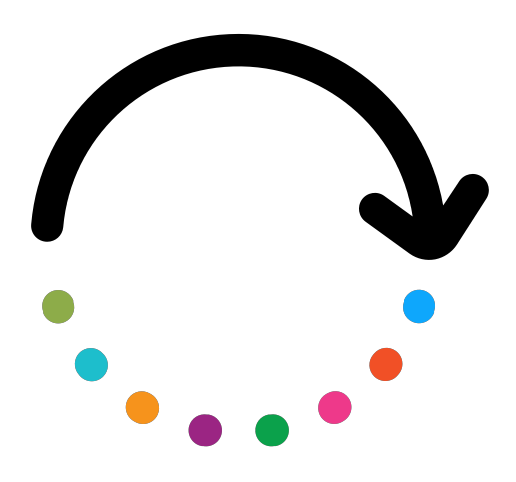 Presupuesto operativo
Presupuesto económico
Presupuesto financiero
El SÍ de las inversiones en TI
3.11 La peculiaridad de la presupuestación informática para las organizaciones de educación y formación
Presupuestación para el desarrollo de TI 
Las organizaciones de educación y formación están llamadas a adoptar esta misma lógica del programa → consolidación → viabilidad y aplicarla dentro de su ecosistema:

¿En qué medida las tecnologías de TI pueden ayudarnos a ampliar la cohorte de personas abordadas por nuestra oferta?
¿Qué otras oportunidades para el desarrollo a largo plazo están más allá?
¿Cómo identificamos los indicadores de nuestros retornos de inversión?
Satisfacción de los alumnos
Profesionalización y desarrollo de capacidades del personal
Escalabilidad y economías de eficiencia
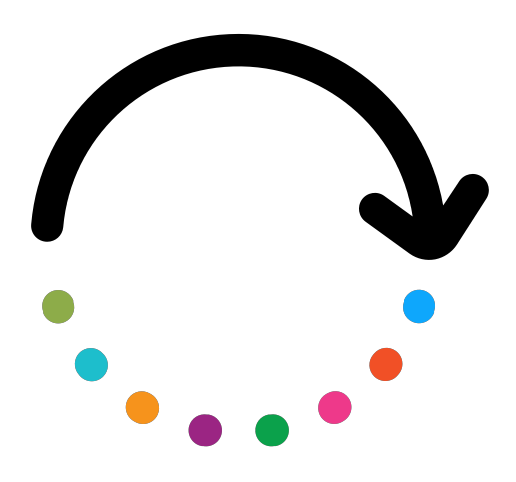 Resumiendo:
El NO de las inversiones en TI 

Interceptar malos hábitos

Tres errores comunes

Banderas rojas y señales de declive
El SÍ de las inversiones en TI 

El ciclo de gestión de carteras de TI

Un sistema de retroalimentación-bucle para la calidad

Presupuestación
Notas de introducción

Armonización de las tecnologías de la información y la educación

Creación de una cartera de inversiones

¿Por qué incluso molestarse con la digitalización?

Una cartera de TI orientada a la organización y al alumno
Prueba resumida final/1
Consolida tus conocimientos respondiendo a las siguientes preguntas:
Un enfoque de “hacer llover” para la presupuestación de TI:
Es beneficioso tanto a corto como a largo plazo
Desglose de las categorías de costes por unidad
Debe evitarse, ya que se ha demostrado que no genera impactos.

Uno de los escenarios típicos de bandera roja es:
Alta entropía 
Definición demasiado estricta de funciones y responsabilidades
Externalización de servicios informáticos


La metodología analógica para la presupuestación
Implica la disponibilidad de una gran suma que luego se distribuye entre diferentes categorías de costes. 
Permite la mayor flexibilidad posible 
Ninguna es correcta

La consolidación del programa se refiere a:
Presupuesto operativo
Presupuesto económico
Presupuesto financiero
Resumen final de las soluciones de ensayo/1
Aquí están las respuestas:
Un enfoque de “hacer llover” para la presupuestación de TI:
Es beneficioso tanto a corto como a largo plazo
Desglose de las categorías de costes por unidad
Debe evitarse, ya que se ha demostrado que no genera impactos.

Uno de los escenarios típicos de bandera roja es:
Alta entropía 
Definición demasiado estricta de funciones y responsabilidades
Externalización de servicios informáticos


La metodología analógica para la presupuestación
Implica la disponibilidad de una gran suma que luego se distribuye entre diferentes categorías de costos. 
Permite la mayor flexibilidad posible 
Ninguna es correcta

La consolidación del programa se refiere a:
Presupuesto operativo
Presupuesto económico
Presupuesto financiero
¡Muy bien!
Recuerda (ahora sabes):
Resultado del aprendizaje 1
Conceptos básicos para configurar una cartera de inversión en TI
Resultado del aprendizaje 2
Errores comunes a evitar al configurar y cartera de TI
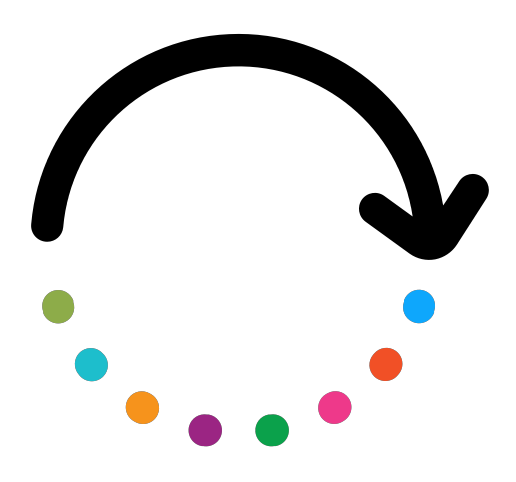 Resultado del aprendizaje 3
Buenas prácticas para la creación de una cartera de inversiones en TI
Resultado del aprendizaje 4
Metodologías para la presupuestación
¡Sigue adelante!
project-reset.eu